„Tablet“-Klassen
Stand: 12.05.2020
Def.: „Tablet“-Klasse
Anwahlmodell (aktuell 3 „Tablet“-Klassen/ Jahrgangsstufe)
Neu ab 2021/22: Generelle Einführung von „Tablets“ aufbauend ab 7. Jahrgangsstufe
Einsatz eines digitalen Mediums: Tablet
Medium als persönliches Eigentum des Schülers
Einsatz in möglichst vielen unterrichtlichen Zusammenhängen
Private Nutzung
Warum ein „Tablet“ in der Schule? (1)
Anschlussfähigkeit von Schule und Unterricht an die Lebenswelt der Jugendlichen
Kritisch-kreative = reflexive Medienkompetenz
Handhabung Hardware/ Software
Räume für Gestaltung und Kreativität
Förderung von Urteilsfähigkeit und Verantwortung
Intelligentes Wissen = Information * Erfahrung * Kreativität * Urteilskraft (WEGGEMANN)
Warum ein „Tablet “ im Unterricht? (2)
Förderung der der unterrichtlichen Interaktion (Kommunikation, Produktion und Präsentation)
Entwicklung der Fähigkeiten zum selbsttätigen problemlösenden Denken
Binnendifferenzierung (Heterogenität)
Fächerverbindender bzw. fachübergreifender Unterricht
Verfügbarkeit für jeden zu jedem Zeitpunkt
Was spricht für ein persönliches „Tablet“?
Verbindung von schulischer und privater Nutzung: Alltag
Verantwortlichkeit
Selbstorganisation
Individualisiertes Lernen
Umfassende Medienbildung (Medienkunde, Mediennutzung, Gestaltung, Kritik)
Anschlussfähigkeit an eine sich rasch wandelnde Welt und Vorbereitung auf die Zukunft
Voraussetzungen am Bischöflichen Willigis-Gymnasium
Vernetzung des Schulgebäudes (Fiber-Backbone; LAN/ WLAN/ Cloud/ MS Office 365)
Multimediale Ausstattung von Fachräumen (Smart-/ Digitalboards)
Multimediale Ausstattung von allen Tablet-Klassenräumen (Smart-/ Digitalboards)
Multimediale Ausstattung des Lernzentrums
Methoden- und Medienkompetenz-Curricula
Lehrerfortbildung
Zustimmung der schulischen Gremien
Nutzungsordnung
Pädagogisches Konzept
Der Unterricht mit traditionellen Medien (Lehrbuch, Heft, Tafel etc.) bildet weiter die Basis und findet seine Fortsetzung in mit digitalen Medien gestütztem Unterricht dort, wo ein Mehrwert beim Einsatz digitaler Medien erkennbar ist.
Die Vergleichbarkeit zu den gesetzlich vorgegebenen Standards für Lerninhalte, Lernziele und Leistungs-feststellung wird auf jeden Fall gewahrt.
Der Einsatz des digitalen Mediums liegt in der pädagogischen Verantwortung der einzelnen Lehrkraft.
Der Einsatz des digitalen Mediums (Häufigkeit, Intensität) orientiert sich an der Situation der Klasse.
[Speaker Notes: Leistungsvermögen
Leistungsstand
Lehrplan/ Bldungsstandard/ Erwartungshorizont]
Pädagogische Ziele
Reflexive Informationsbeschaffung und -verarbeitung 
Produktion, Redaktion und reflexive Überarbeitung wie auch Präsentation von Texten jeder Art
Visualisierung von Inhalten
Modellierung von Wirklichkeit 
Gestaltungsmöglichkeit für jeden Schüler/ Binnendifferenzierung
Förderung von problemlösendem Denken
Planung und Durchführung selbstständiger Lernprozesse
[Speaker Notes: Alle erwerben z.B. ein hohes Maß an Computer- und Softwarekompetenz 
Trotz des zusätzlichen Lernpensums - die Leistungen der Lernenden in den Fächern können sich verbessern]
Mehrwert
Reflexiv-produktive Medienkompetenz
Steigerung von Interesse, Motivation, Aktivität (auch: genderspezifische Affinität)
Neue Schülerrolle: Steigerung des Anteils an individuellem und selbstgesteuertem Lernen
Neue Lehrerrolle: Moderierende Unterrichtsführung
Effektive und effiziente Ergebnissicherung und -vermittlung
Endlich: Kommunikation über U-Ergebnisse
Endlich: realistische Möglichkeiten für fächerüber-greifende bzw. fächerverbindende Arbeit
Endlich: Aktuelles Unterrichtsmaterial
[Speaker Notes: Affinität des technischen Mediums zu einer Jungen-Schule
Tulodziezcki: “Leitidee für die Bildung in einer durch Digitalisierung und Mediatisierung beeinflussten Welt sollte ein (1) sachgerechtes, (2) selbstbestimmtes, (3) kreatives und (4) sozial verantwortliches Handeln sein.“]
Medienkompetenz-Curriculum
AG- Konzept zur Medienbildung am Willigis-Gymnasium (Stand 05/2020)
Die nächsten Schritte...
Elterninformation und Anwahl
Neubildung der 7. Klassen
Konstituierende Elternabende der künftigen „Tablet“-Klassen nach den Sommerferien
Vorstellung der Lehrerteams
Vereinbarung zu Beschaffung der Geräte/ des Zubehörs/ von Apps
Fächerbezogene Darstellung des Unterrichts-einsatzes
Technik „Tablet“
Tablet „Apple iPad“ (im Netzwerk lauffähig, mit Pen kompatibel), 
10,2 Zoll Bildschirm, 32 GB
hohe Standzeit, hohe Zuverlässigkeit, geringes Gewicht, superschnelle Verfügbarkeit, günstige Apps, einfache Cloud-Lösungen, MS Office 365, einfache und sichere Administration (IOS); 
Zusatzanschaffung: Tastatur, Pen; 
Kosten: Tablet (~320 €), Tastatur/Hülle (~30 €), Apps/ über 3 Jahre (~50 €), Pen (~50 €)
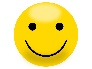 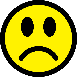 Voraussetzungen zu Hause
Sicherer WLAN-Internetzugang (verlässlich, abgesichert) 
Empfehlung: Möglichkeit zum Ausdruck von Dokumenten (z.B. über Air Print)
Verbrauchsmaterialien